The Law of DiscipleshipBearing Your Cross
Matthew 16:24-25, Gal. 2:20
2 Corinthians 10:5
Law of Discipleship…
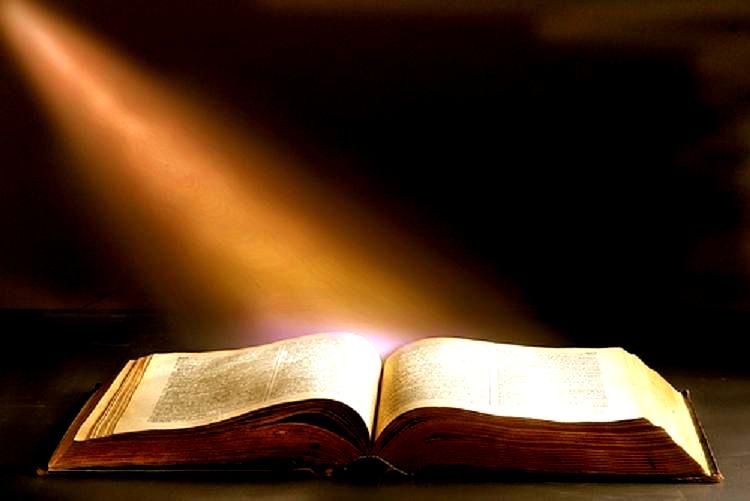 Disciple – A student of a teacher.  Implies the acceptance in mind and life of the views and practices of the teacher

4 Characteristics of a Disciple 
 Know the Teacher
 Obey the Teacher
Become like the Teacher
Teach others about the Teacher
Law of Discipleship
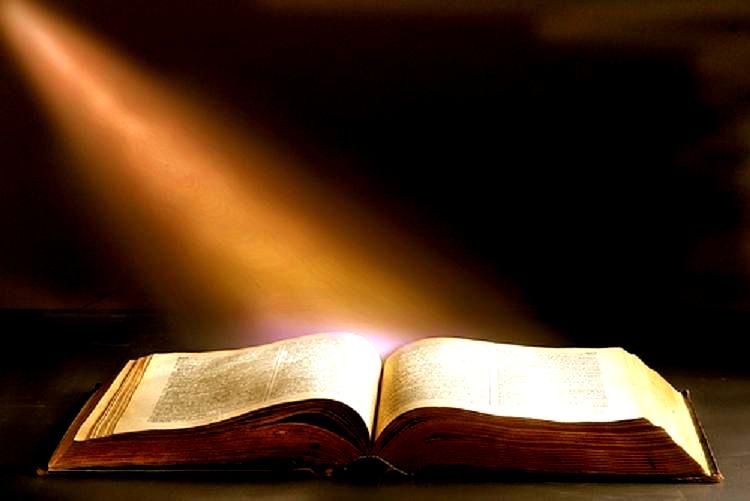 I.  Acceptance in Mind

Know the Teacher
Hear His voice (John 10:4, 14, 16, 27)
Know Jesus, we know God (John 14:7; 1st John 2:13)
Know Jesus, we know the Truth (John 8:32)

Obey the Teacher 
John 15:7; 14:15;  1 John 5:1-5
Law of Discipleship
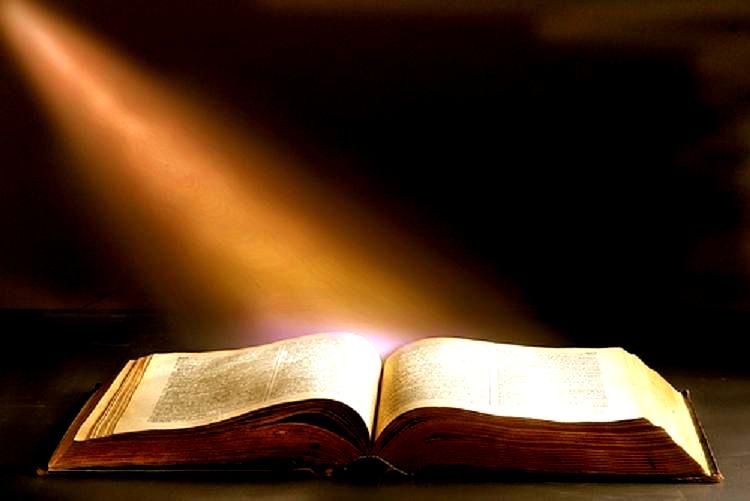 II.  Acceptance in Life

Become Like the Teacher
Crucify old Life (Rom. 8:12-14, Col 3: 1-4)
Resurrected to a new Life (Rom. 6:3-9)
Characteristics of New Life (Eph. 4:20 – 5:2)

Teach Others
Matt. 28:19,20
2 Tim. 3:16,2:15, 2:2
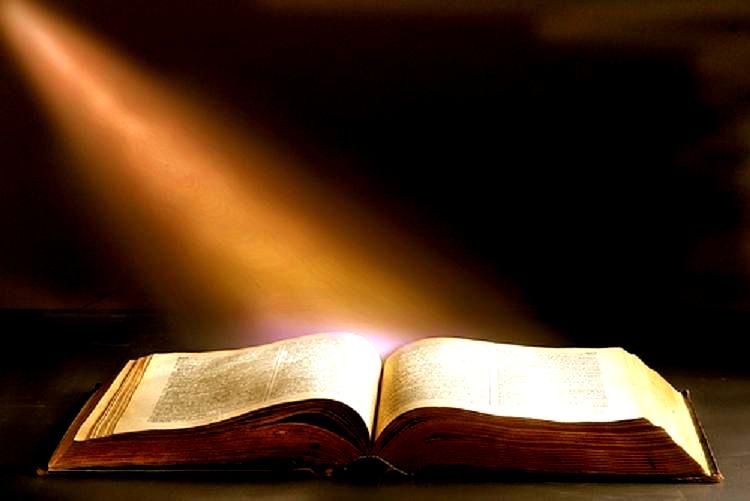 Law of Discipleship...
Matthew 16:24-25
When we give up our old live we receive new and greater blessings
The blessings of the crucified life
Eph. 2:18,19
John 14:2-6
Roman 6:21-23